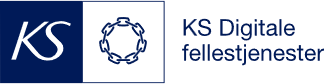 KS Dif AS – nye tjenester19.03.2024 - Idar Borlaug
«En selvstendig og nyskapende kommunesektor»
Agenda
Ny KS læring
Min kommune
Innbyggertjenester barnevern
eDialog
Fiks protokoller
Fiks autorisasjon
Digitalt ledsagerbevis
Ny KS - Læring
KS-DIF anskaffer ny digital læringsplattform for KS LæringOrientering om moderniseringsprosjektet
Anskaffelsen
- Konkurranse med forhandlinger
- Det er planlagt 2 forhandlingsrunder og totalt 3 innleveringer av tilbud
Versjon 1 (juni) 
Forhandling
Versjon 2 (august/september)
Forhandling og demonstrasjon
Versjon 3 (oktober)
Sluttevaluering
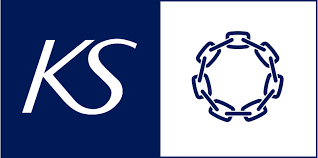 Formål for anskaffelsen
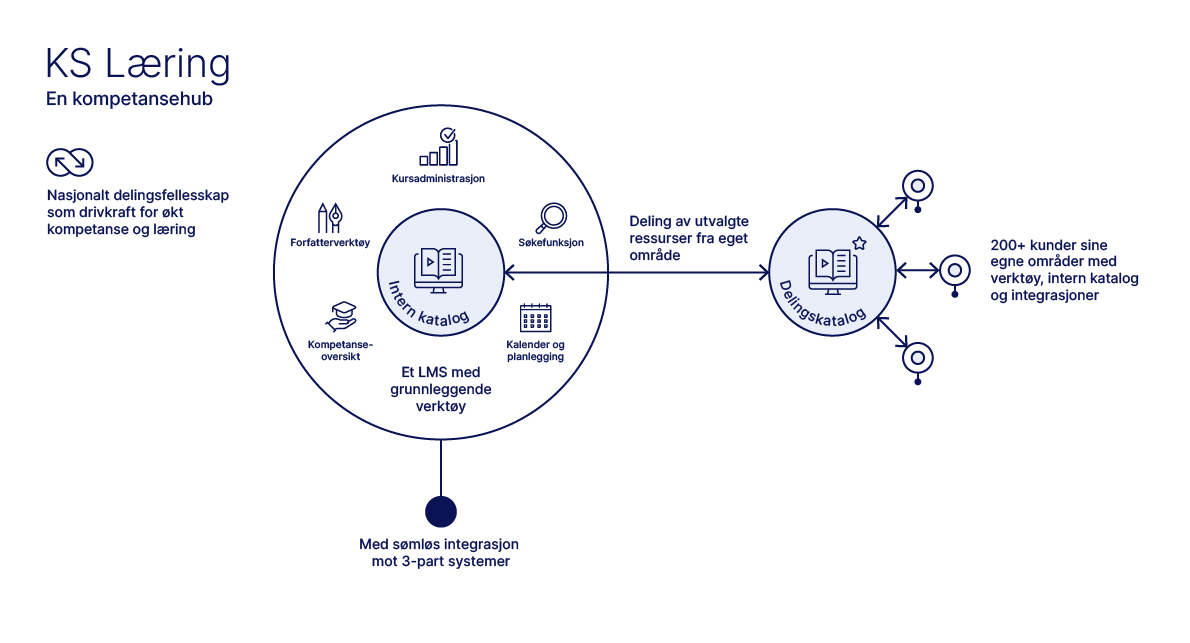 Overordnede formål:
1: Teknologisk modernisering 2:Deling og autonomi 3:Åpne grensesnitt 4:Grunnleggende verktøy 5:Forbedret brukeropplevelse 6:Fleksible opplæringsformer 7:Effektiv administrasjon og oppfølging 8:Interaksjon og samhandling 9:Forutsigbar og transparent prismodell 10:Benytte felleskomponenter i Fiks-plattformen
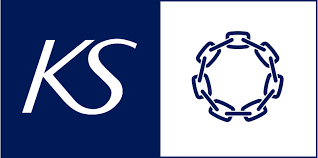 [Speaker Notes: I figuren representerer den store sirkelen LMS-et med grunnleggende verktøy. De minste sirklene helt til høyre i skissen er miniatyrer av den store sirkelen og symboliserer kundenes eget område, hvor de har kontroll over egne innstillinger og kursportefølje. Den mellomstore sirkelen, rettet mot høyre, illustrerer området der kundene deler kurs og ressurser med hverandre. Nederst, under den store sirkelen, vises samarbeid og integrasjon med andre systemer, inkludert kunders 3. partssystemer og tekniske grensesnitt som API og LTI.]
Innbyggertjenester -		Min kommune
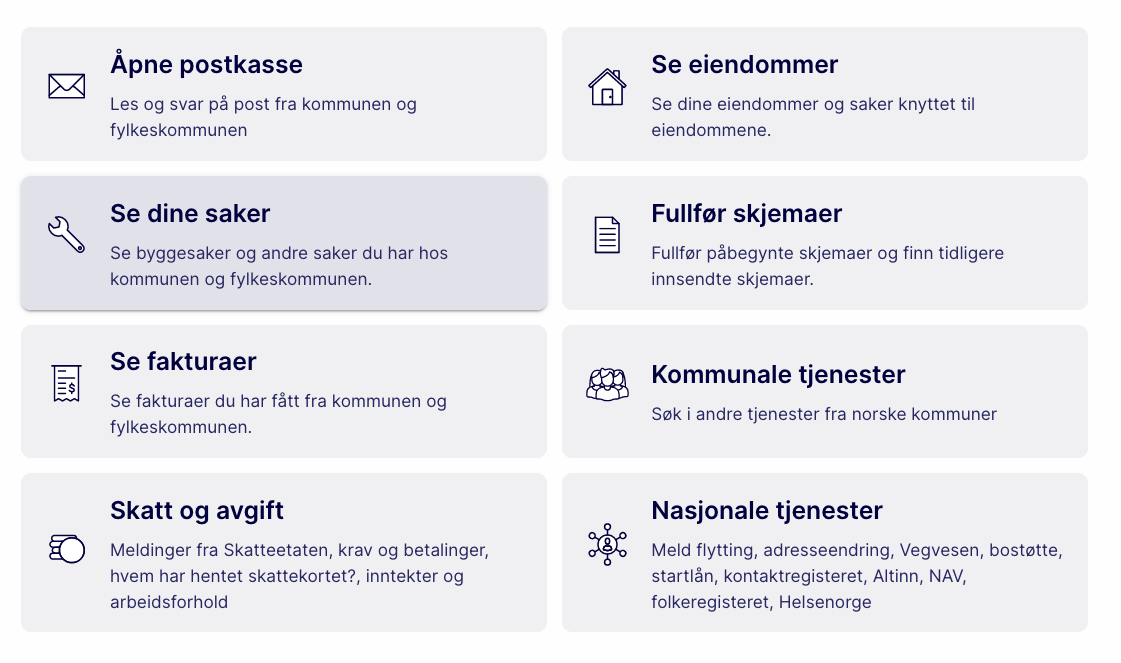 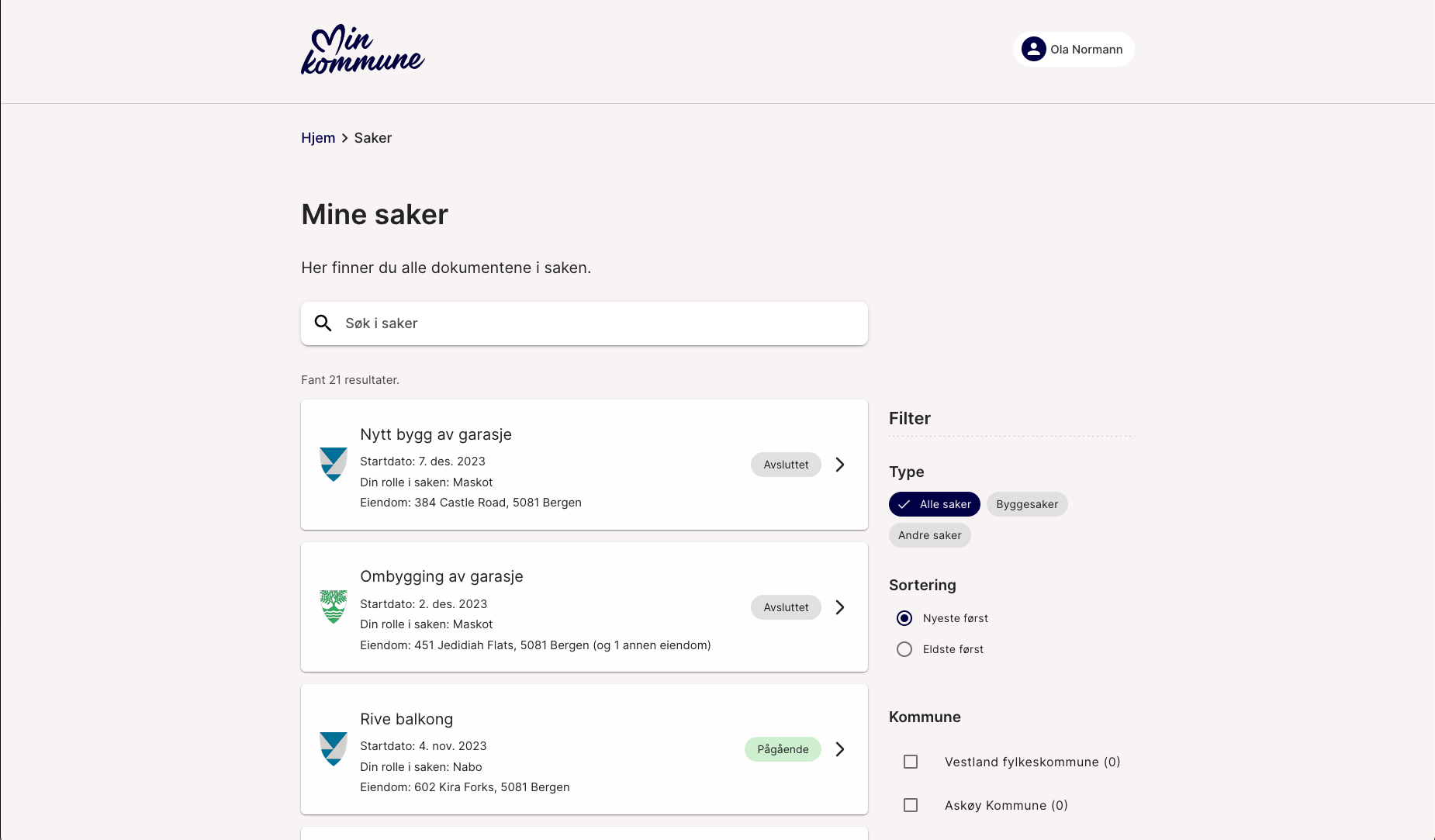 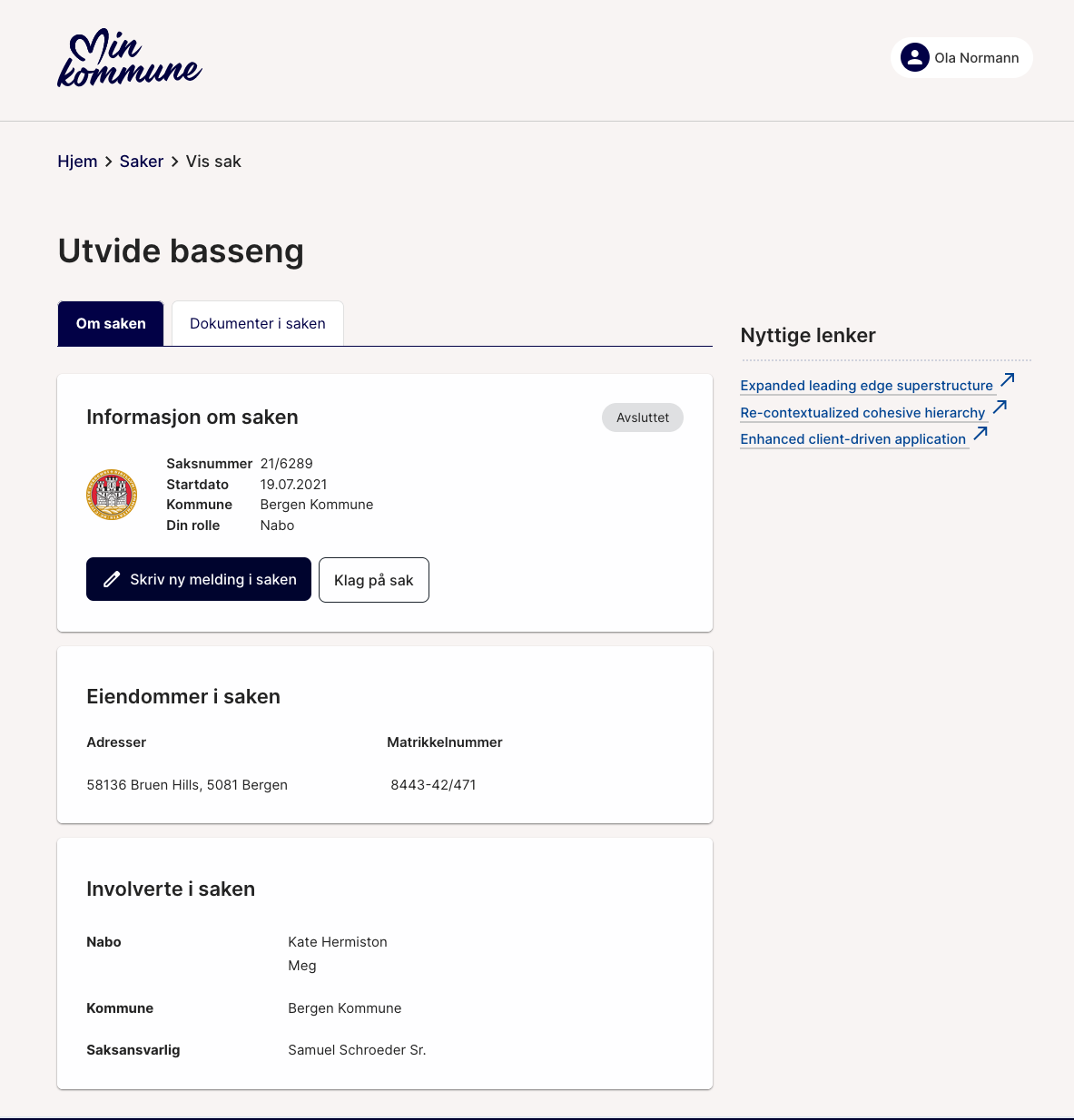 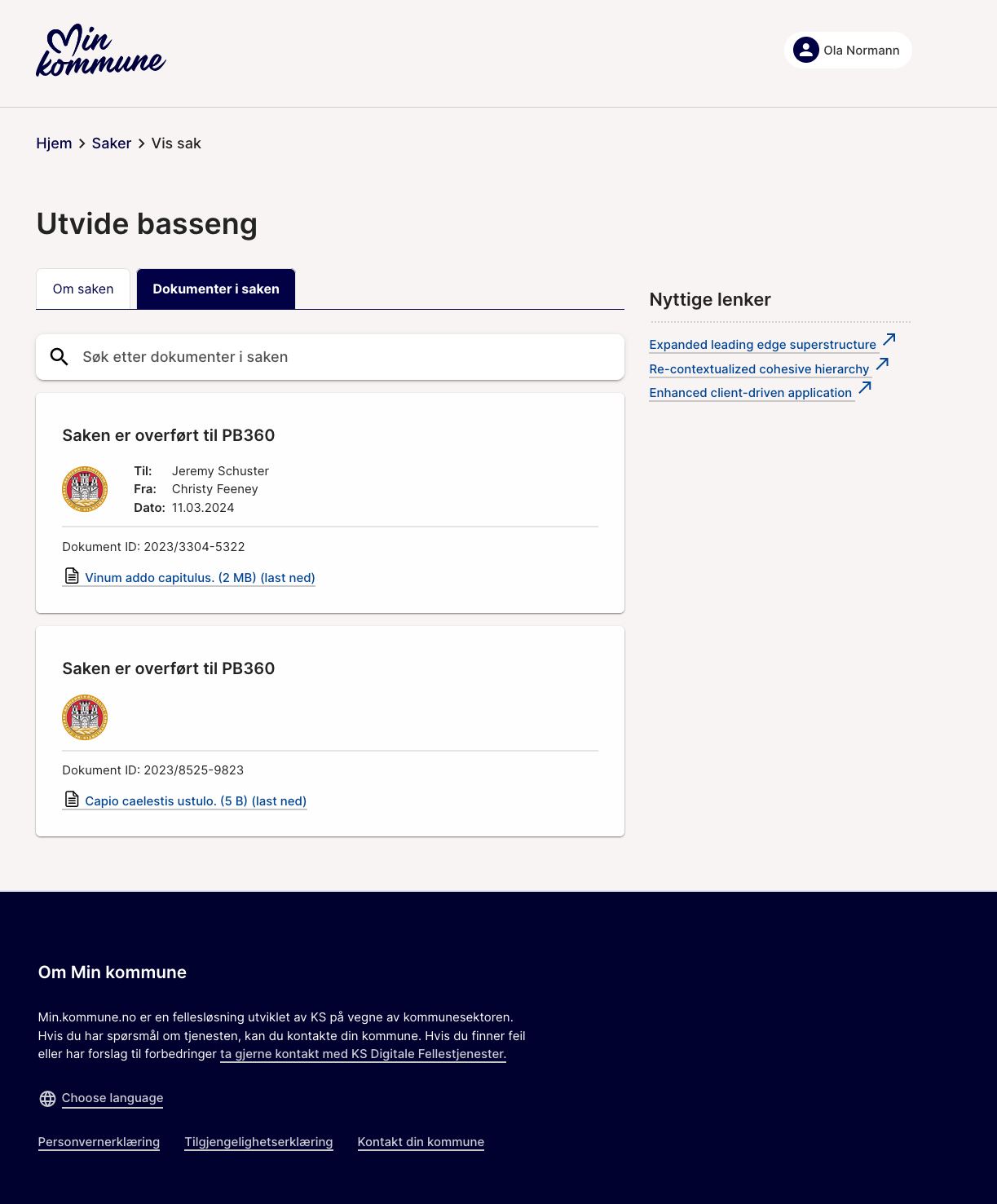 Fiks melding - innbyggerkontakt
Sms utsendelse til fødselsnummer/telefonnummer, max 300.000
Utvide med epost utsendelse
Uttrekk av mottakere fra folkeregister
Uttrekk av mottakere fra matrikkel (eiere, boligadresse) innenfor et kartområde
Innbyggertjenester -		barnevern
Prosjektet Innbyggertjenester fra Digibarnevern utvikler to løsninger til kommunalt barnevern som skal være tilgjengelige august 2024
Min kommune Barnevern
(Medvirkning og innsikt i egen sak)
Sikker chat(Ende-til-ende-kryptert)
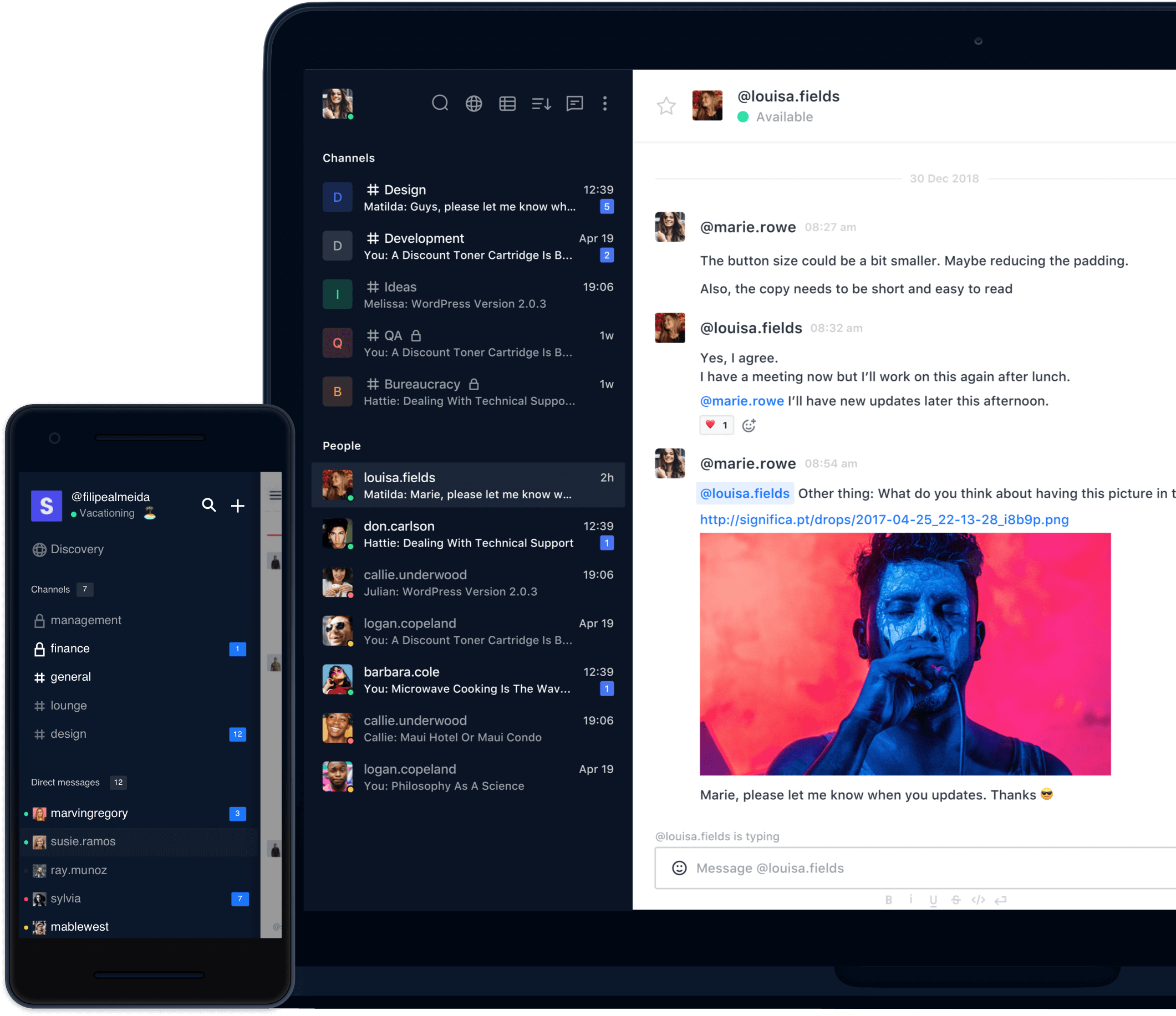 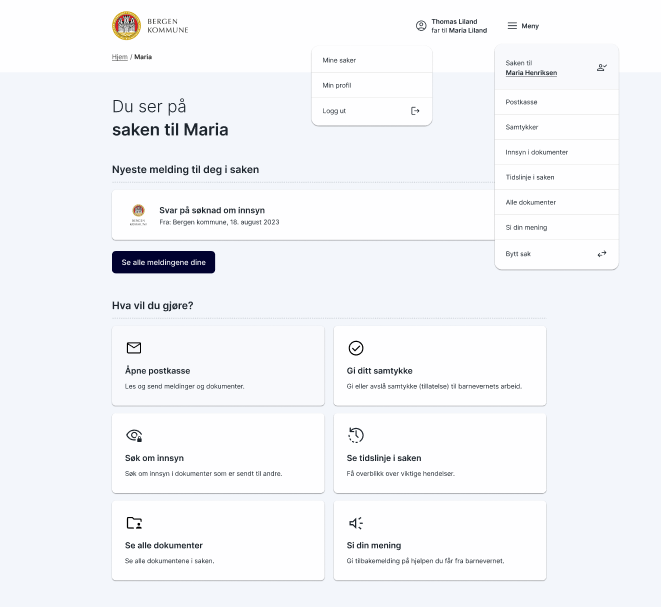 Hva inneholder innbyggertjenestene?
Sikker chat
Dokumentoversikt og innsynsløsning
Tidslinje / oversikt over sentrale hendelser
Digital post
Dokumentmedvirkning
Samtykker
Evaluering av tiltak
Informasjon om barnevernet

Aktuelle for videreutvikling
Klage
Søknad
Oversikt over møter og avtaler
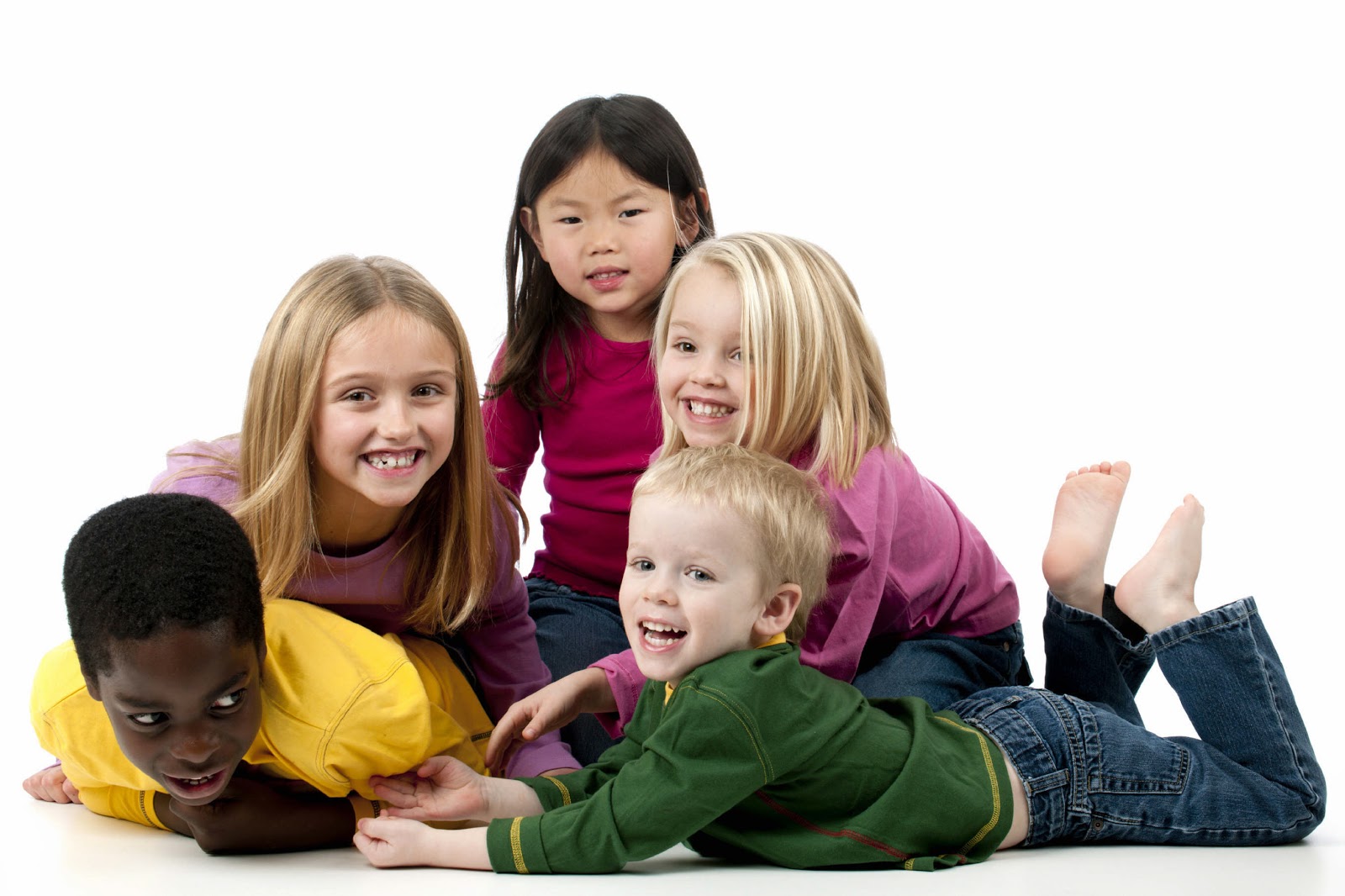 Testrom Sikker Chat
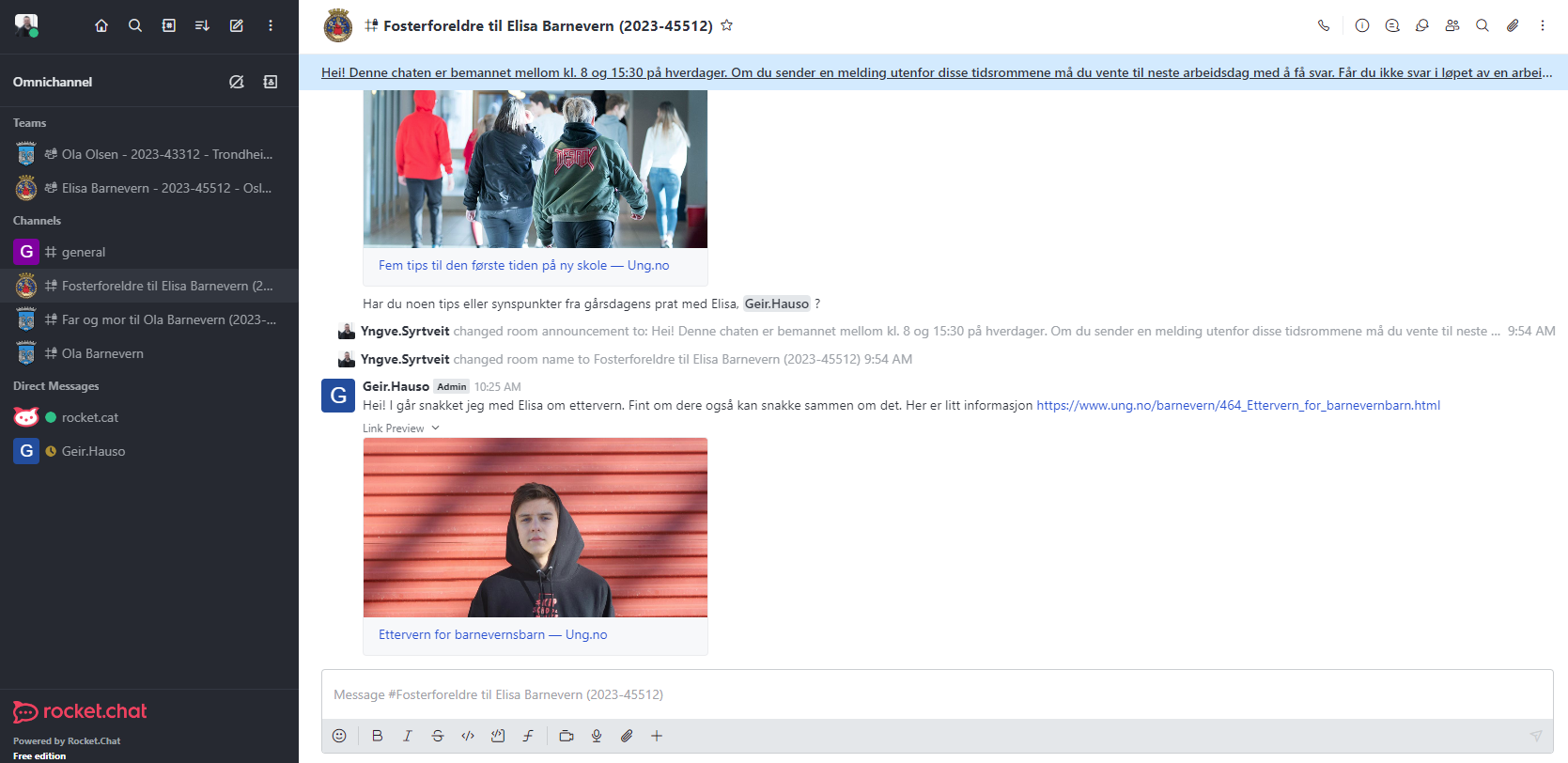 Skisser fra Min kommune barnevern
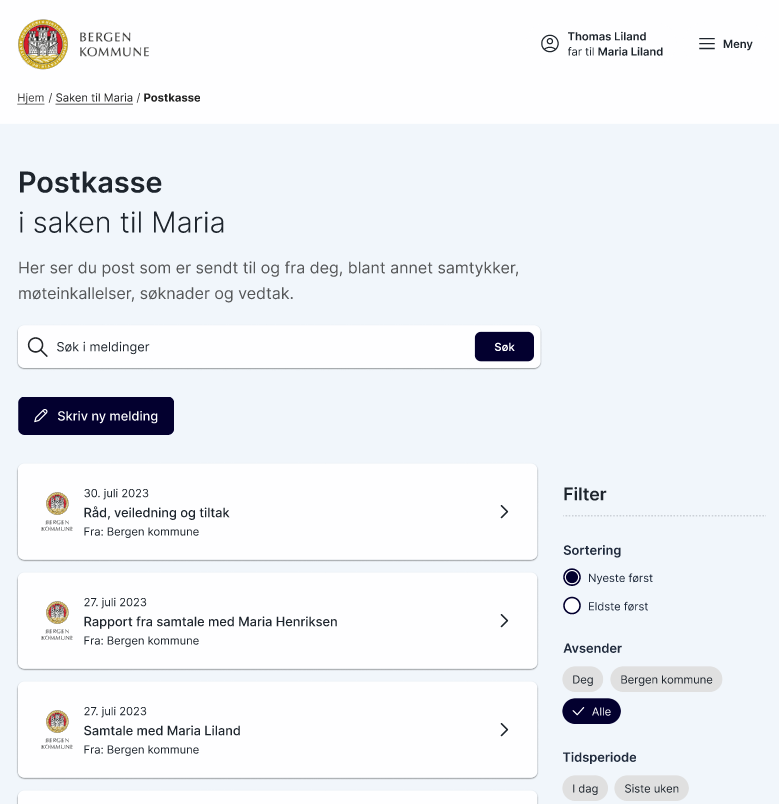 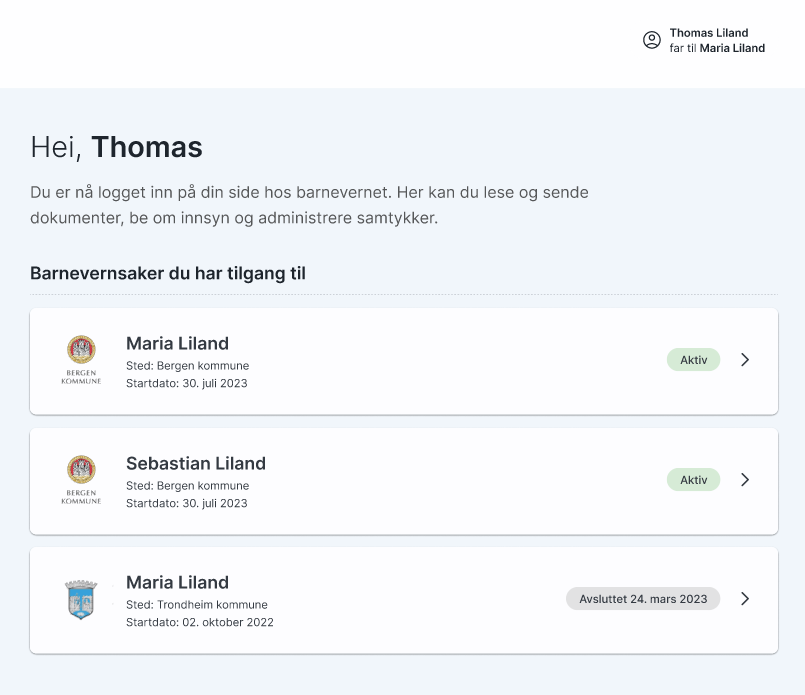 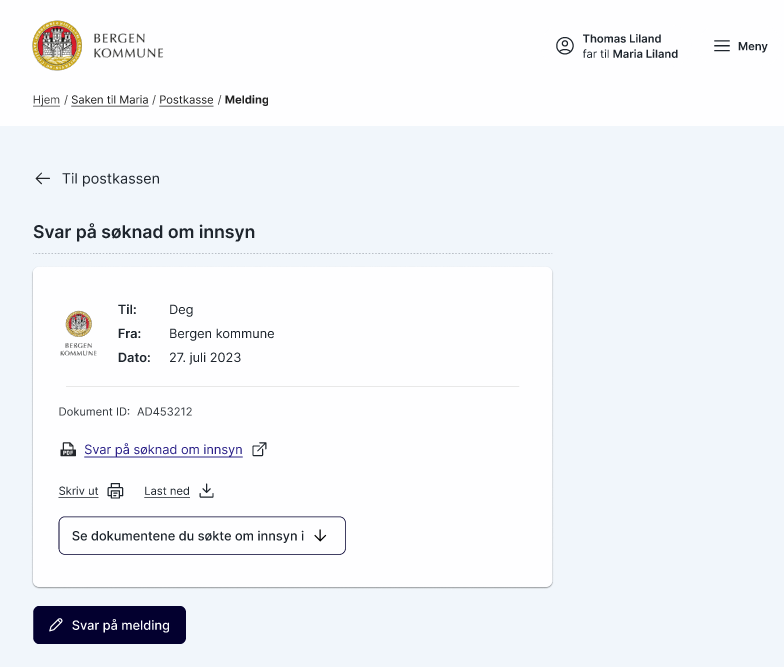 Innbyggertjenester -		eDialog
eDialog
https://www.figma.com/proto/vLLq50LEcaqfpUnW84roXT/E-dialog?page-id=673%3A8690&type=design&node-id=673-8691&viewport=3098%2C1415%2C0.17&t=UVb45KcQHzwPyc7G-8&scaling=min-zoom&starting-point-node-id=673%3A8691&hide-ui=1
eDialog
eDialog
eDialog
eDialog
Fiks protokoller
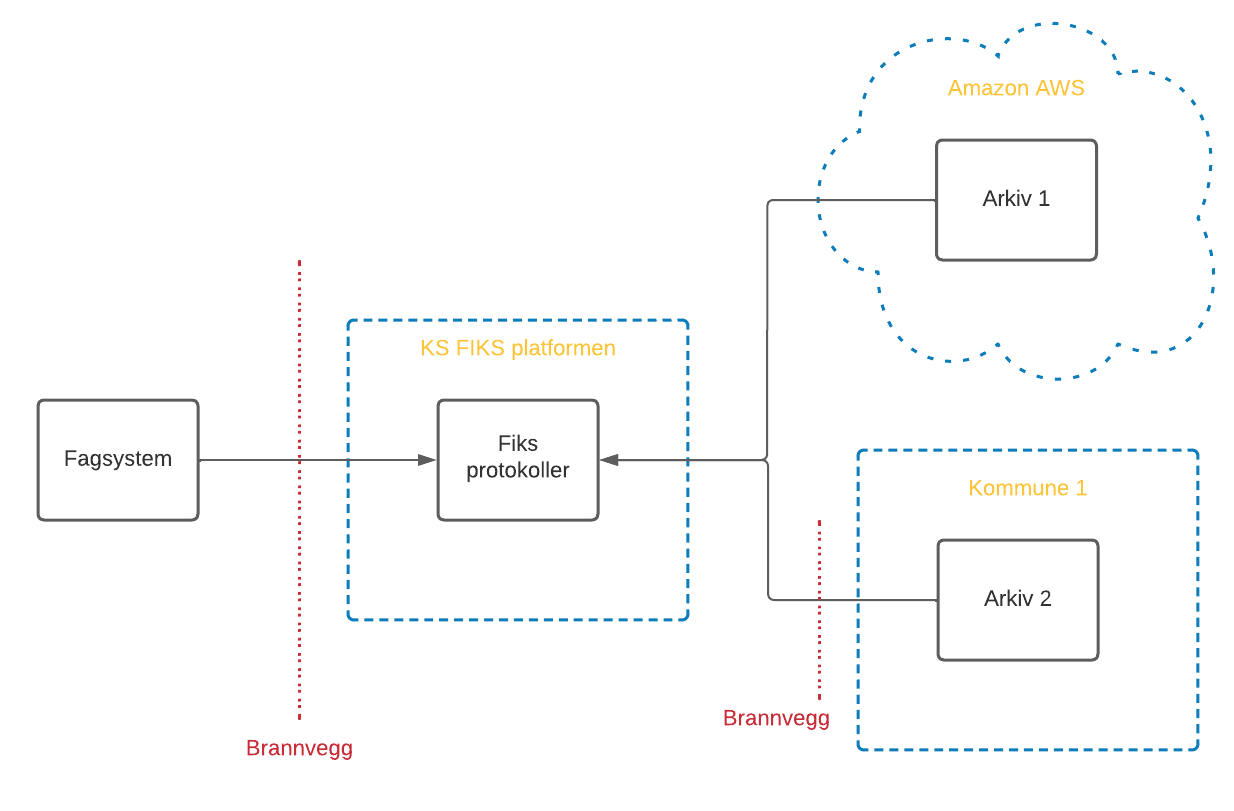 Utfordringer med Geointegrasjon og Noark webservices
Nettverksåpninger
Autentisering
Divergerende implementasjoner

Fiks protokoll
Asynkron kommunikasjon
ASiC-E krypterte meldinger. Ende til ende kryptering
Store meldinger < 5gb
Rask levering ca 20ms
Autentisering via Fiks plattformen med maskinporten
Selvbetjent konfigurasjon på fiks plattformen. 
Hvem kan snakke med hvem, kontrolleres av kommunen
Protokoller
Fiks arkiv (arkivering, søk, uthenting), release 4. april
Fiks plan (oppdatering og uthenting)
Fiks matrikkelføring (overføring av matrikkel data til matrikkel klienten i kommunen, status på føringer), ferdig

Fiks politisk behandling (politiske møter og utvalg, saksgrunnlag møteplaner..)
SSB rapportering fra barnevern, ferdig
[Speaker Notes: Matrikkelførin: norkart og sikri I prod. Norconsult og flere kommer
Plan:  Venter på NPAD for å sikre at NPAD og fiks plan blir like. Workshop 20.mai
Fiks arkiv: Release kandidat I prod nå. Documaster, sikri som fagsystem. Alle tester med andre fagsystem leverandører. Netcompany ( ssb, arkiv), compose, connexus, visma (easycruit, barnevern),  og noen andre hemmelige.]
Fiks autorisasjon for tjenesteplattform for helseaktører
Gjenbruk for NAV sine API
«En selvstendig og nyskapende kommunesektor»
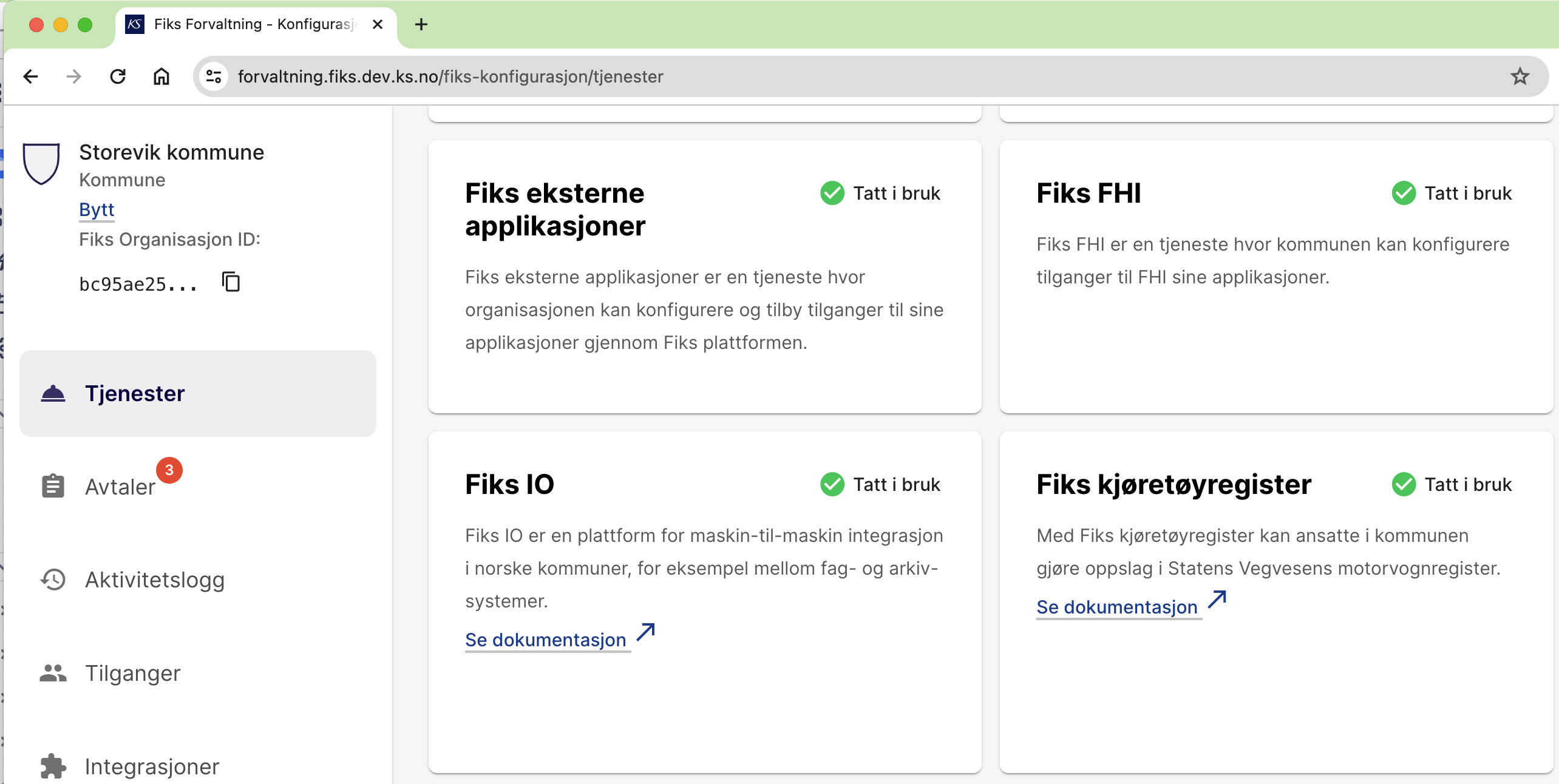 Fiks autorisasjon til tjenesteportal for helseaktører
Konfigurering av tilgangsstyring sett fra kommunene
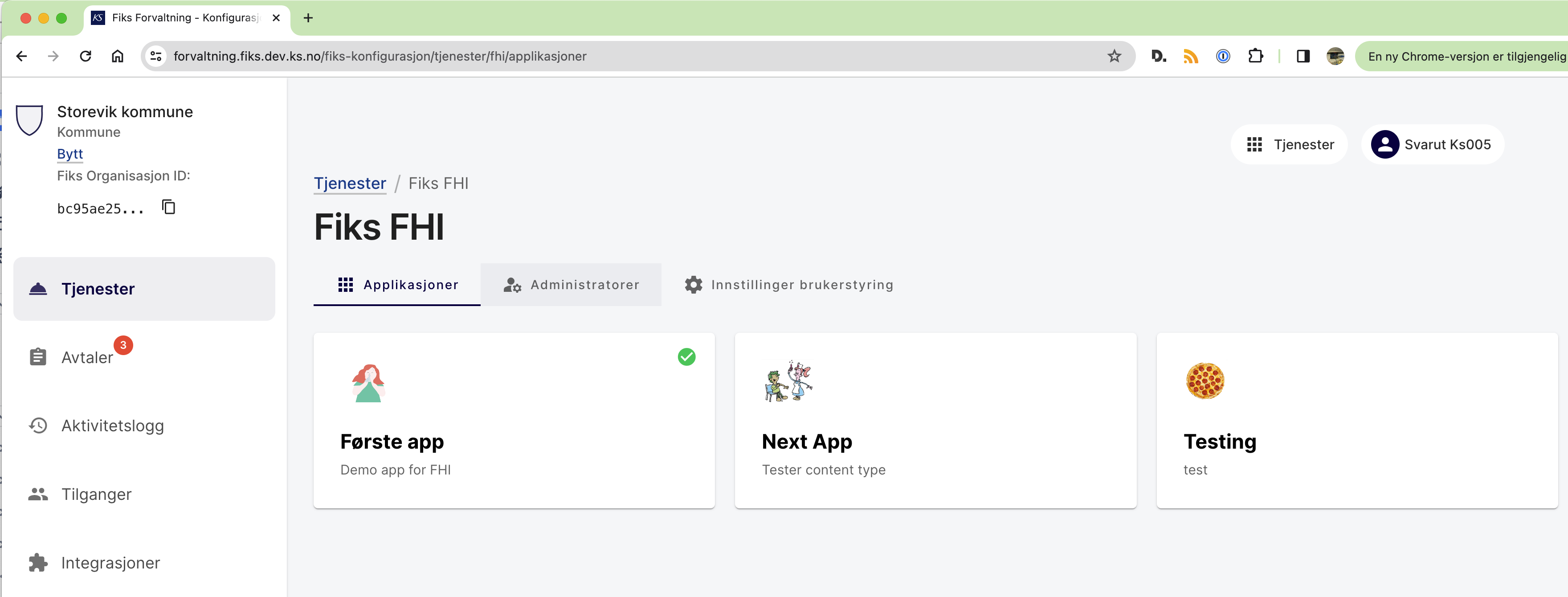 Digitalt ledsagerbevis
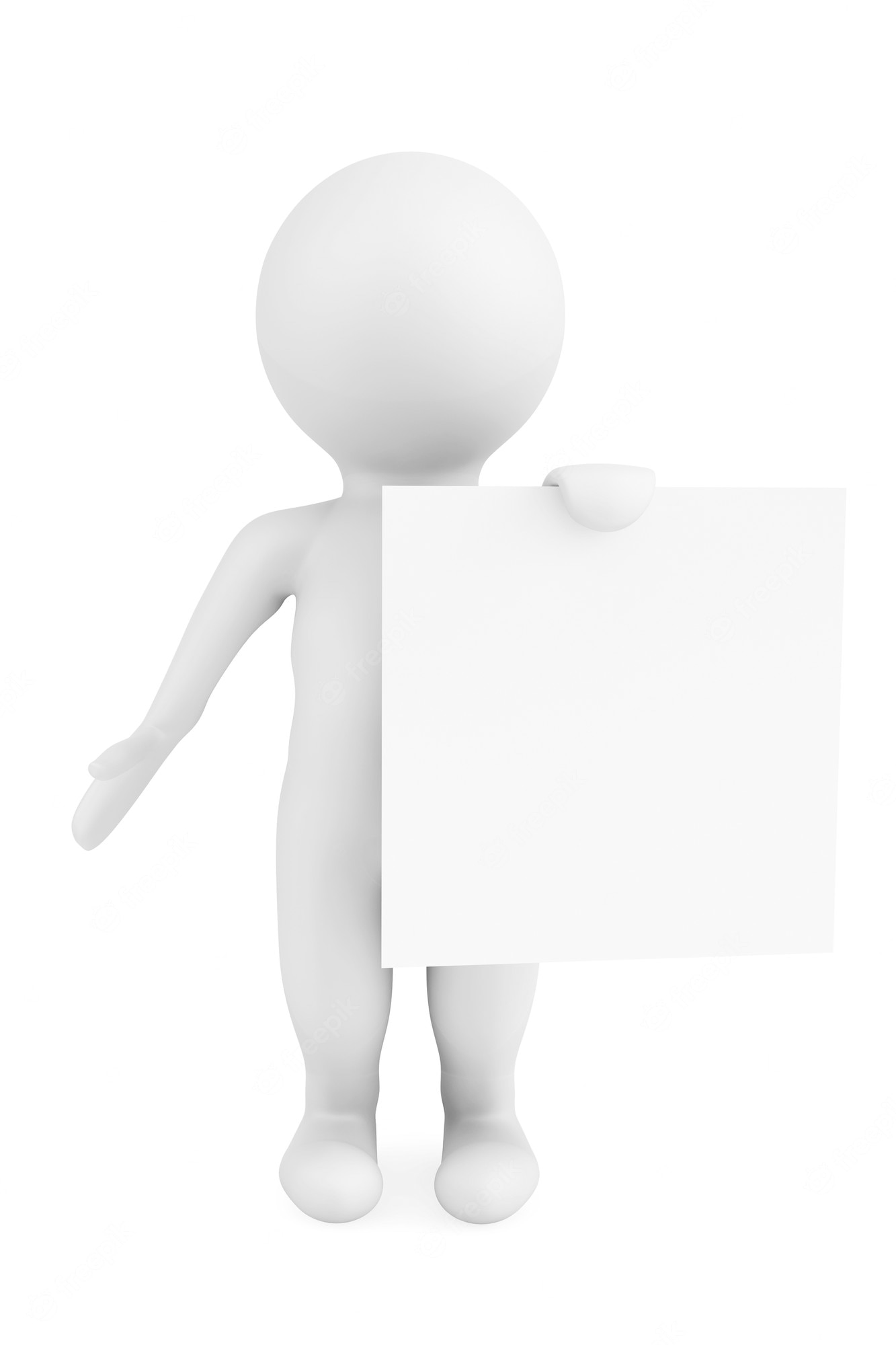 Ny tjeneste fra 1.1.2024 – Digitalt ledsagerbevis
www.ledsagerbevis.no
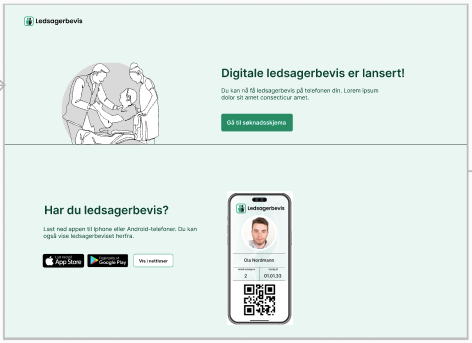 Innbygger
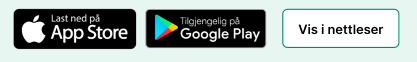 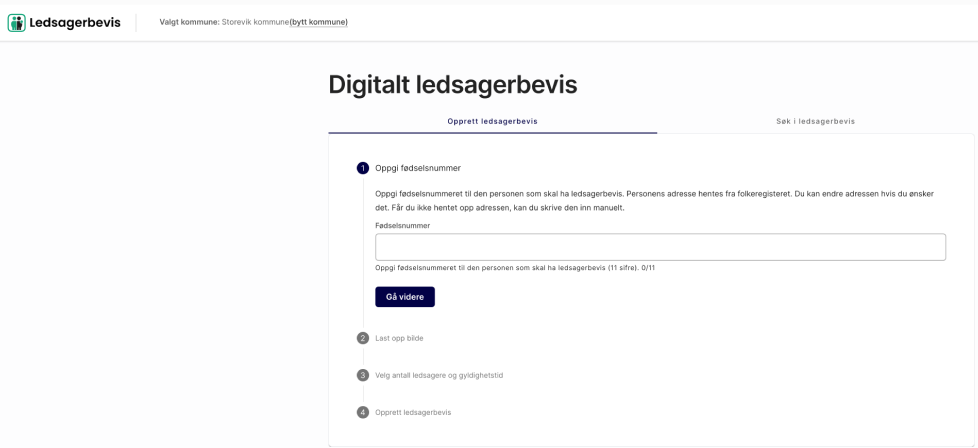 Last ned app
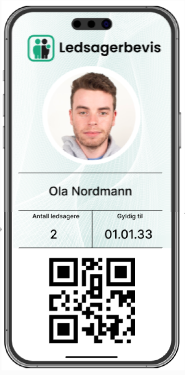 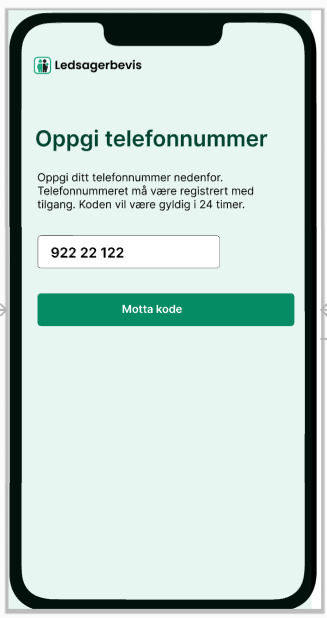 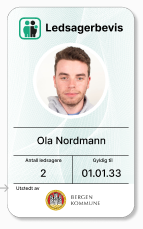 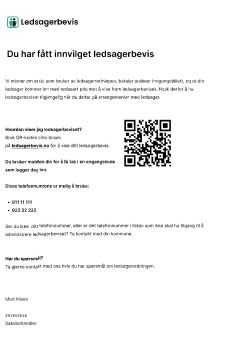 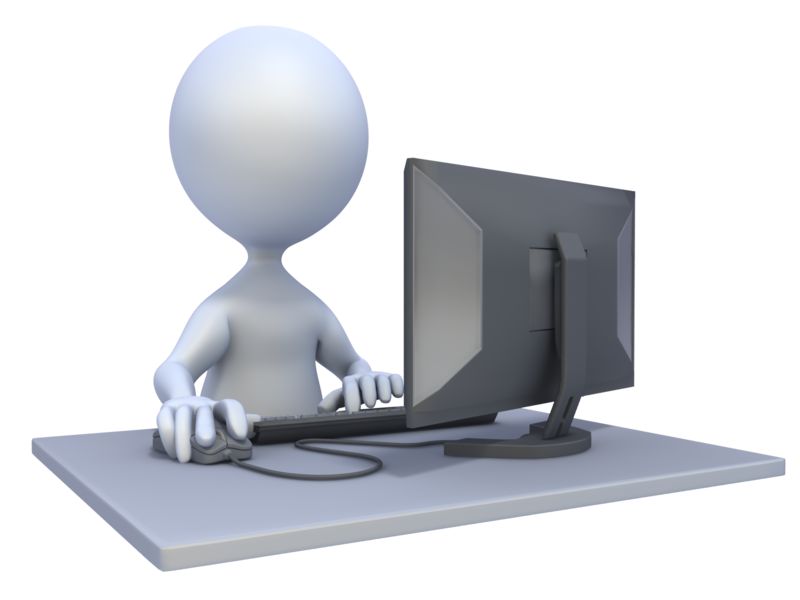 Fysisk ledsagerbevis
(mulighet)
Forvaltning.fiks.ks.no/ledsagerbevis
Registrere ledsagerbevis (telefonnummer)
Se alle registrerte ledsagerbevis
Sende ut ledsagerbevis
Delegere rettigheter til foreldre/verge
Saksbehandler
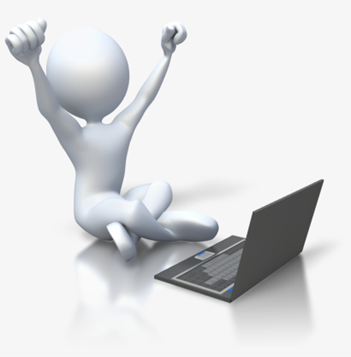 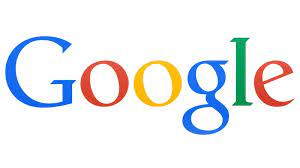 Tjenesteeier
Forvaltning.fiks.ks.no
Aktivering av tjenesten
Signering av avtale
Opprette administrator
Opprette brukere
Legge til kontaktpersoner
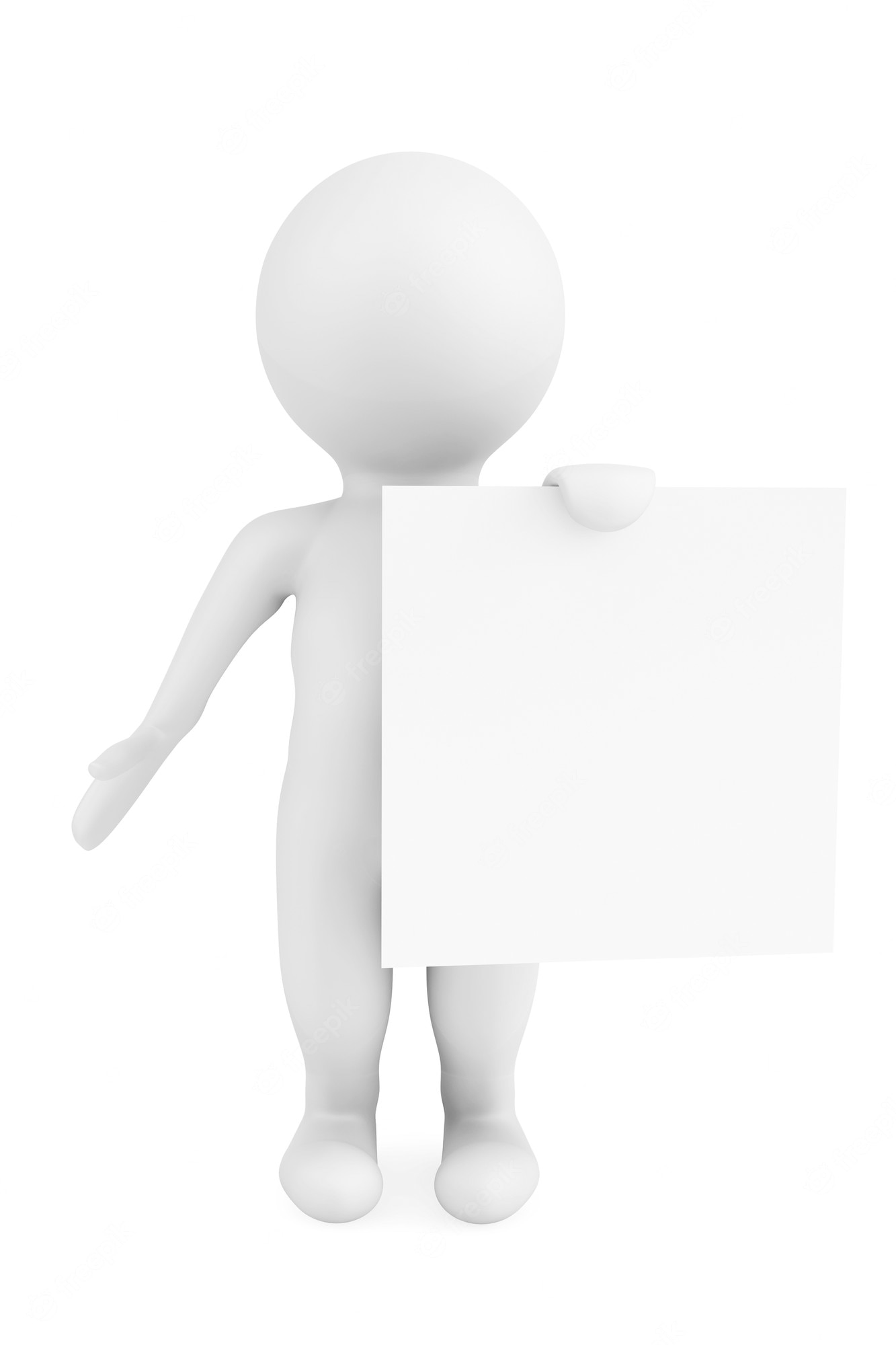 Innbygger flyt for utsendelse av digitalt ledsagerbevis
Last ned app
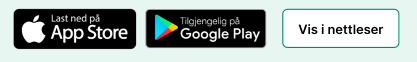 Verge/Foresatte
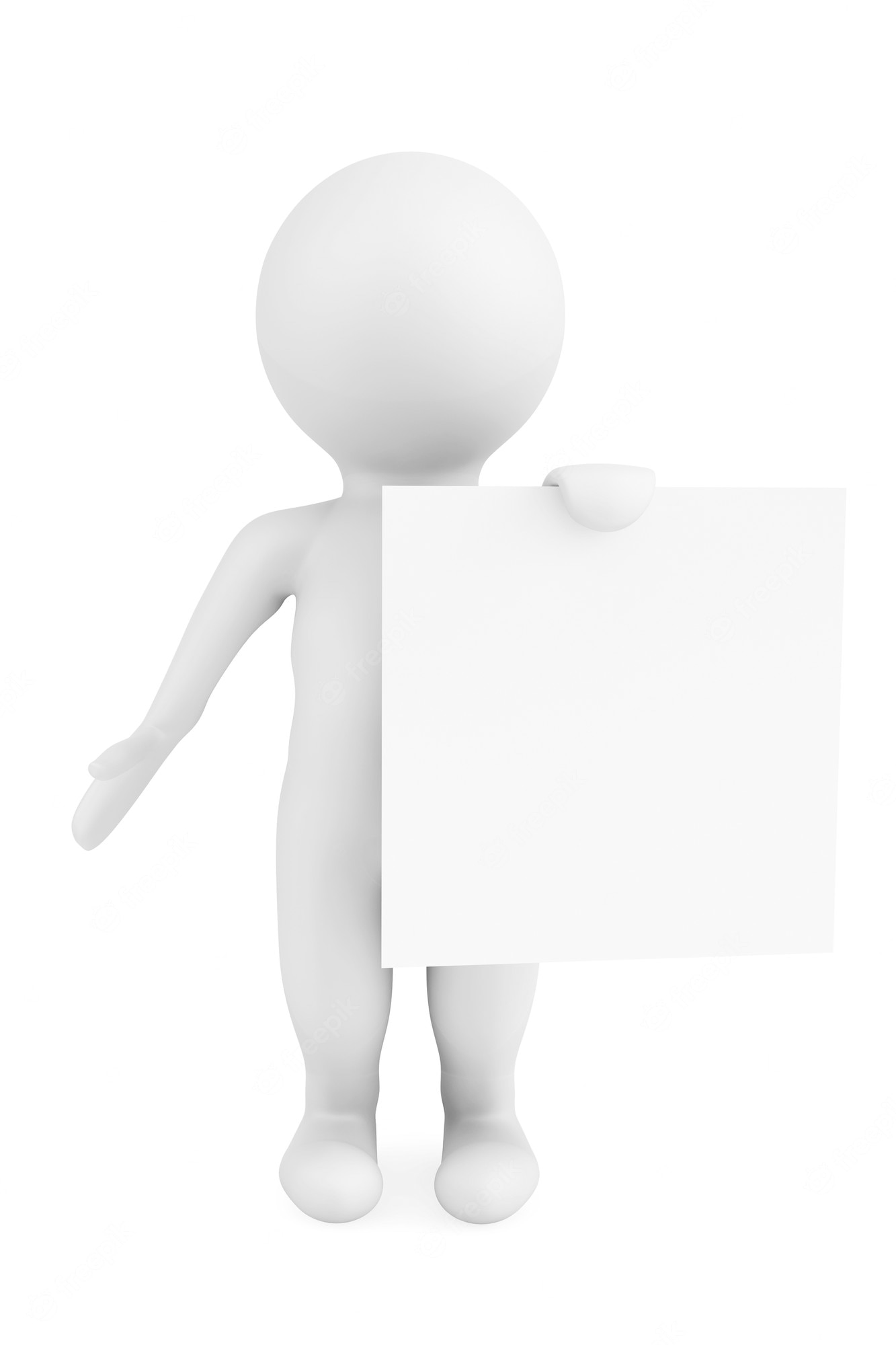 Last ned appen «Ledsagerbevis» i App Store eller Google play.
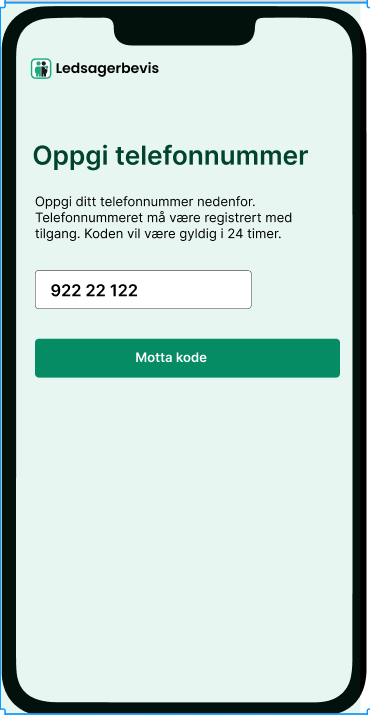 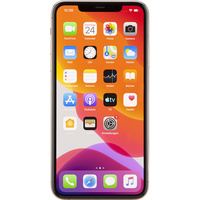 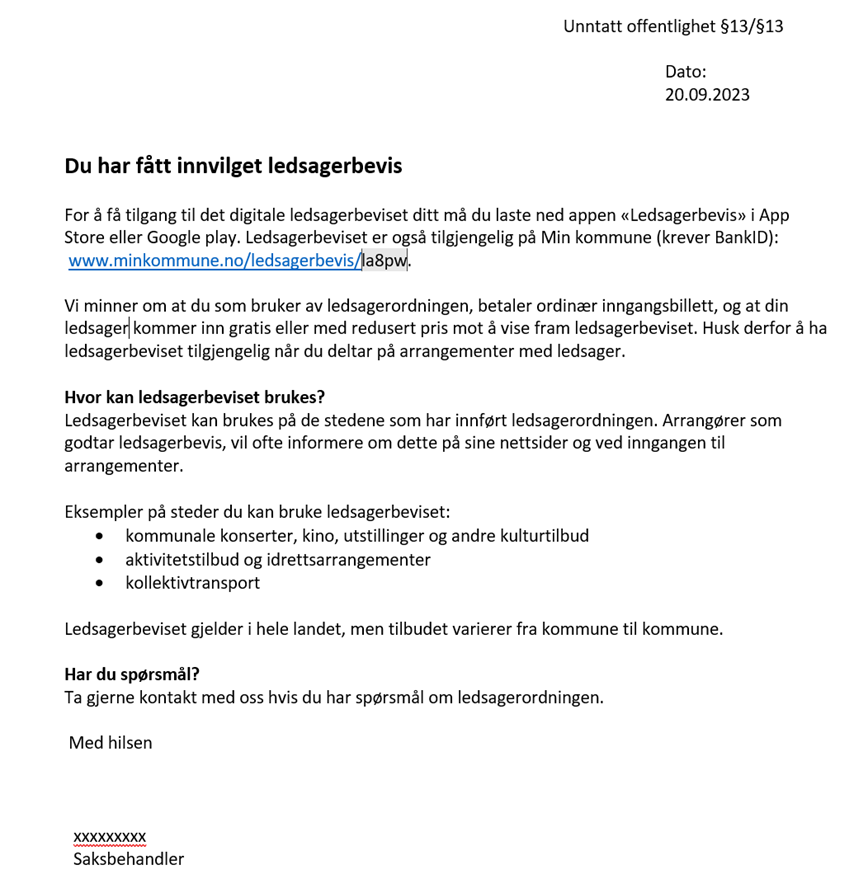 Oppgi telefonnummeret ditt for å motta engangskode. Koden vil være gyldig i 24 timer.
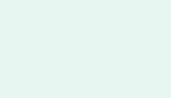 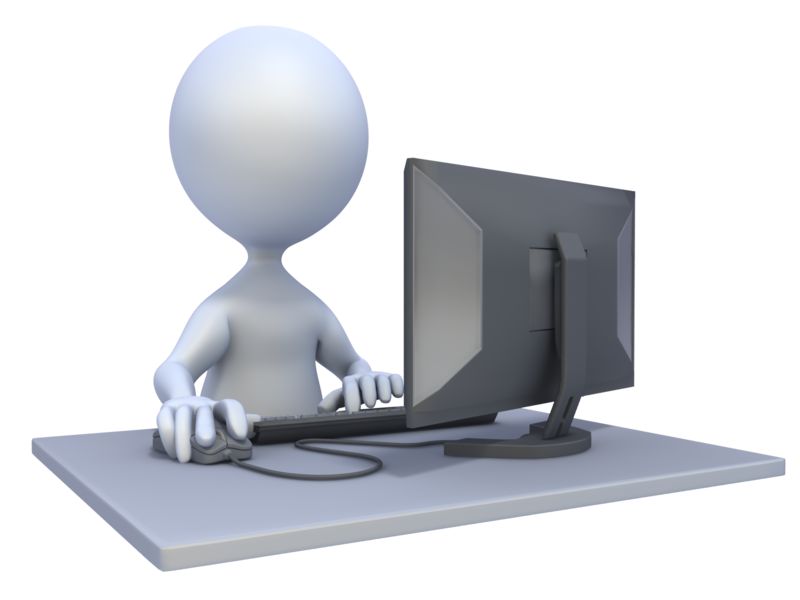 Eier av 
ledsagerbevis
99 99 99 99
SMS melding:
Din engangskode for nedlasting av ledsagerbevis er: 123456
Saksbehandler
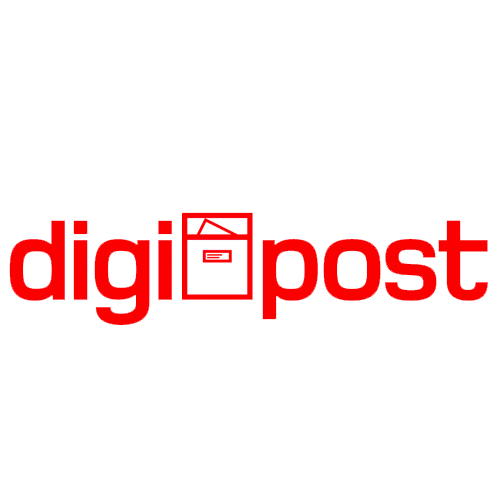 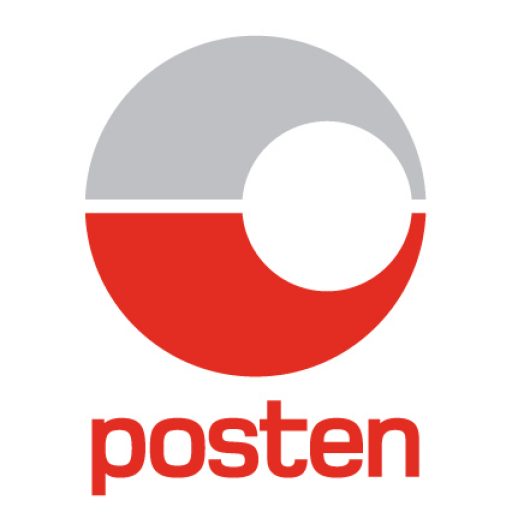 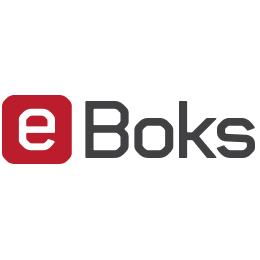 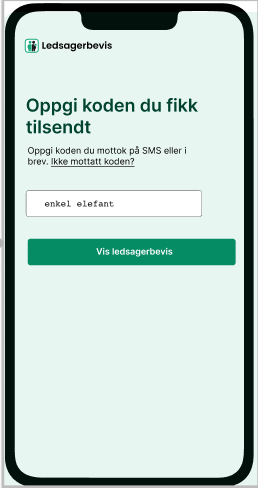 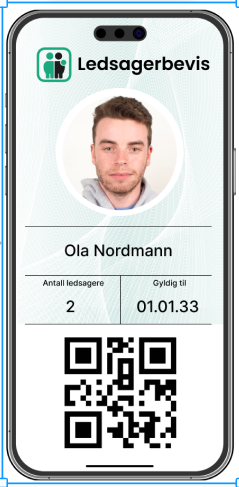 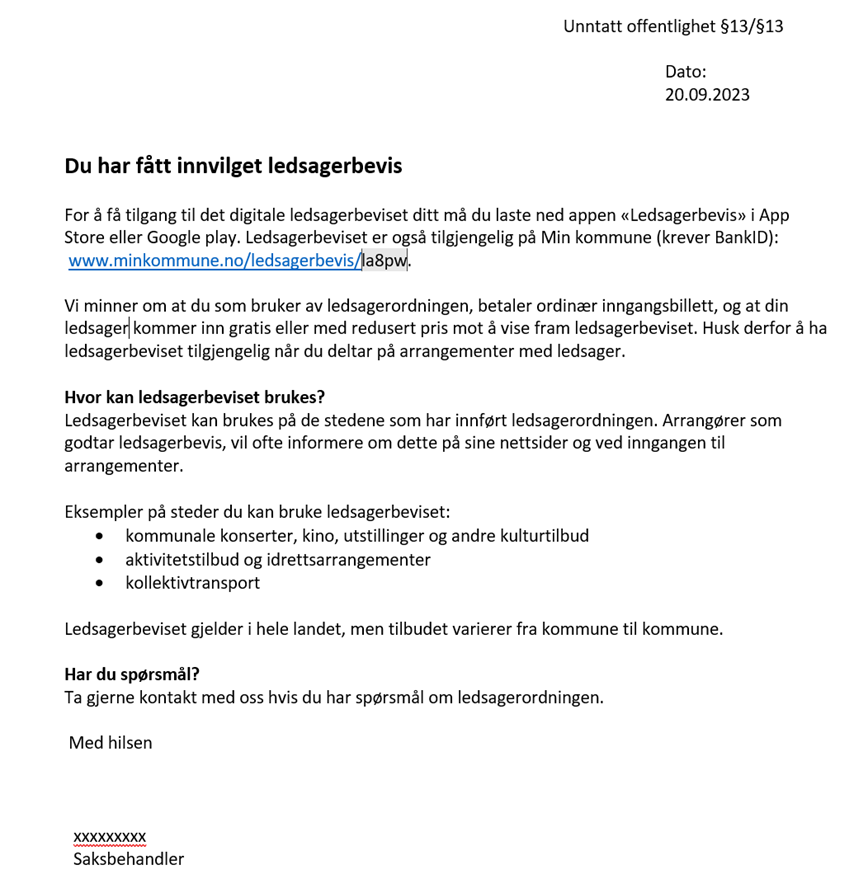 123456
Last ned appen «Ledsagerbevis» i App Store eller Google play.
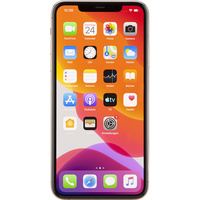 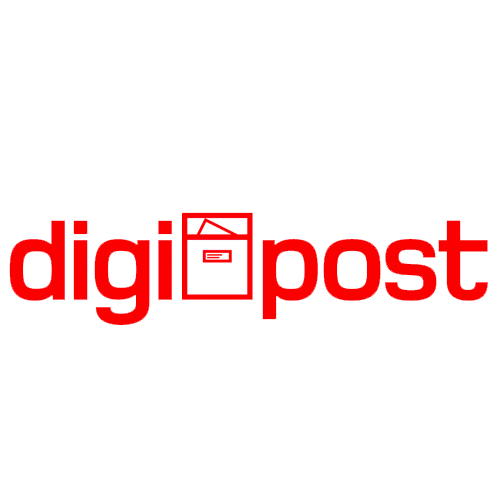 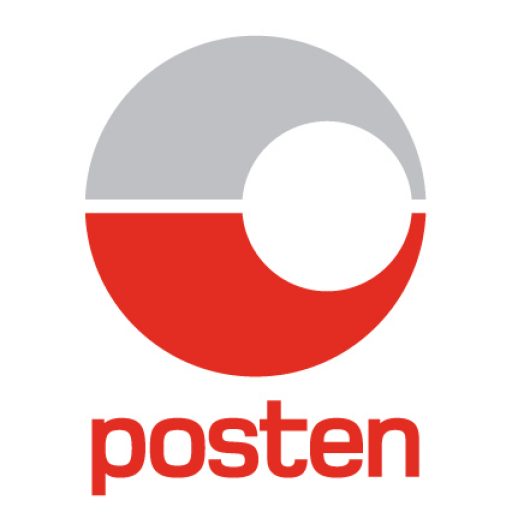 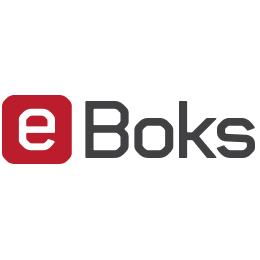 Informasjonskanaler for tjenestene på Fiks-plattformen
https://ksdif.no/ 
avtaleinformasjon, avtaledokumenter
veiledninger for å ta i bruk nye tjenester
maler for ROS og DPIA
målgruppe: kommuner, fylkeskommuner og andre med avtale
registrer deg på nyhetsinnlegg

https://developers.fiks.ks.no/ 
teknisk dokumentasjon
målgruppe: utviklere og leverandører

fiks@ks.no
brukerstøtte og henvendelser fra brukere

status.fiks.ks.no 
Driftsstatus og feilmeldinger
Abonner på oppdateringer
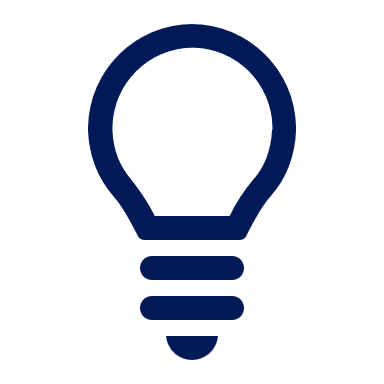 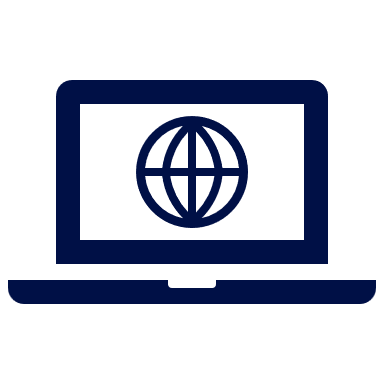 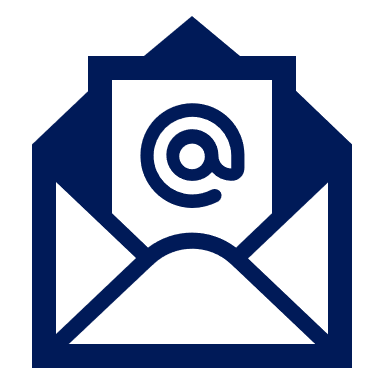